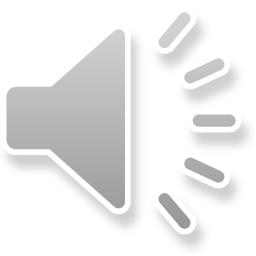 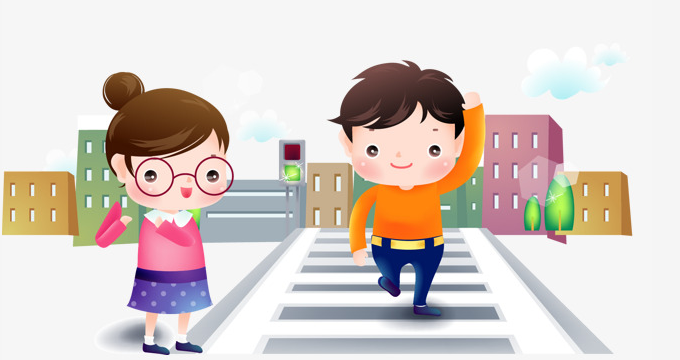 幼儿道路交通安全PPT
汇报人：千库网   时间：XX年XX月
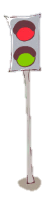 组国花朵    快乐成长
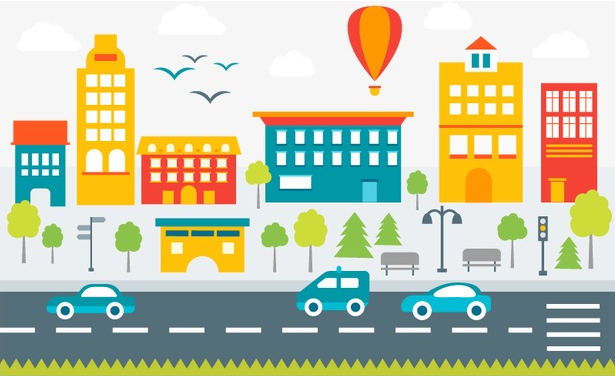 安全警钟
据有关调查显示，我国小中学生
因意外死亡的人数平均每天就有
四十多人，这意味着每天就有一
个班级的学生消失！触目惊心的
数字给我们敲响了安全警钟！
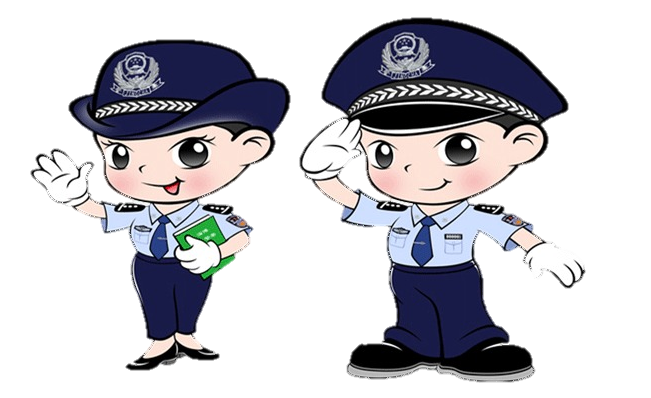 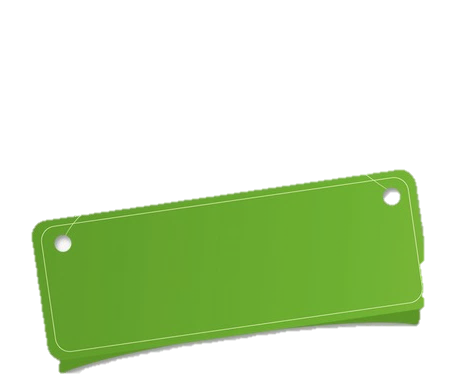 目录
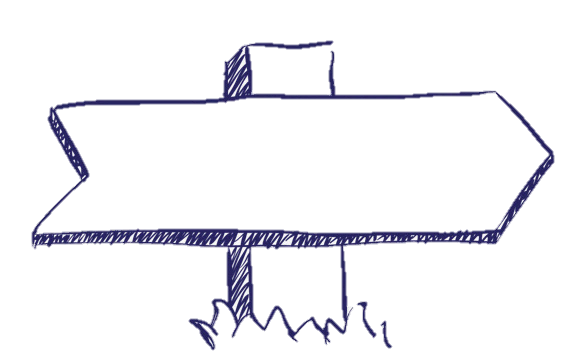 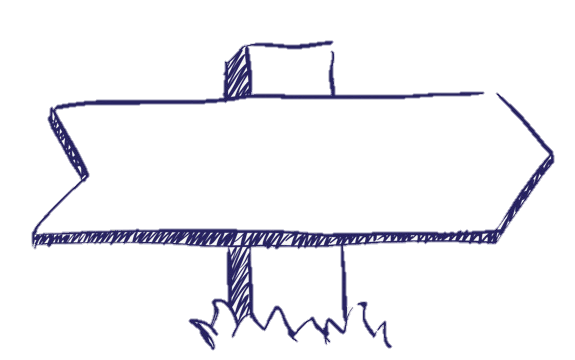 步行安全
乘车安全
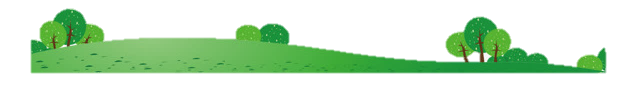 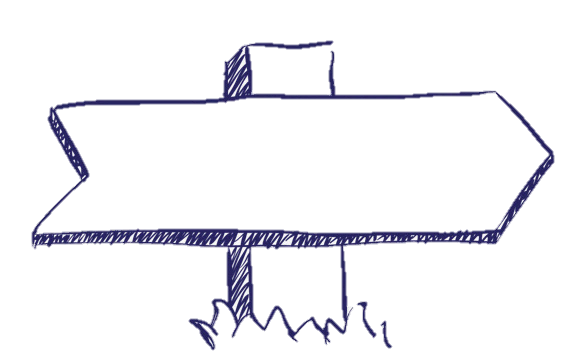 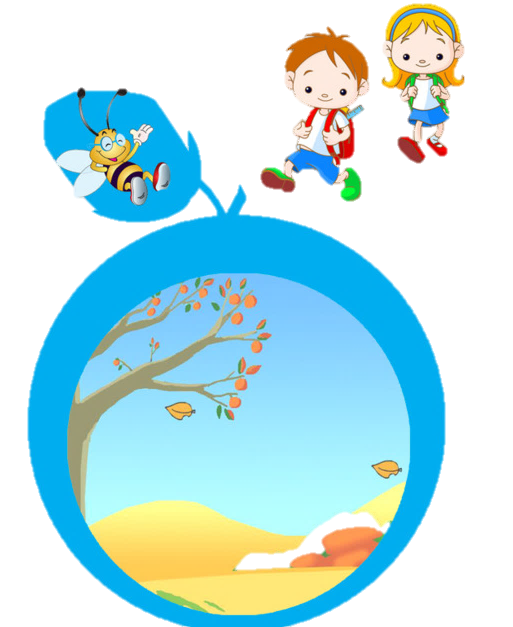 步行安全
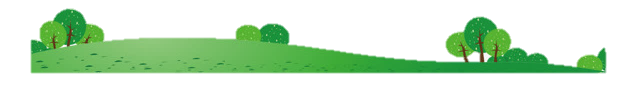 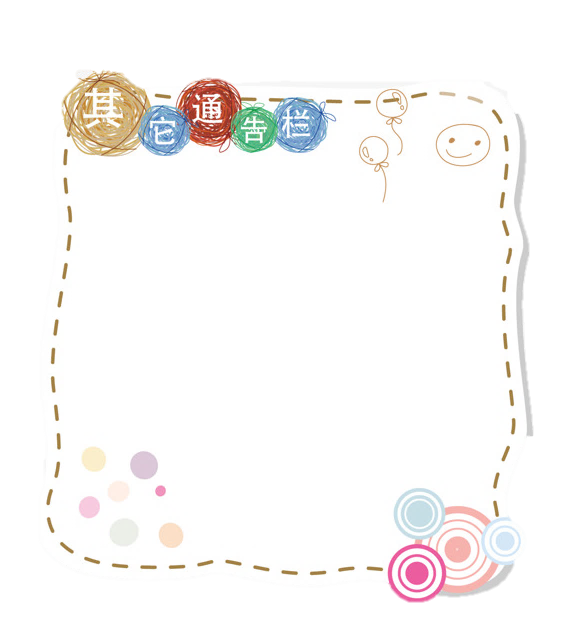 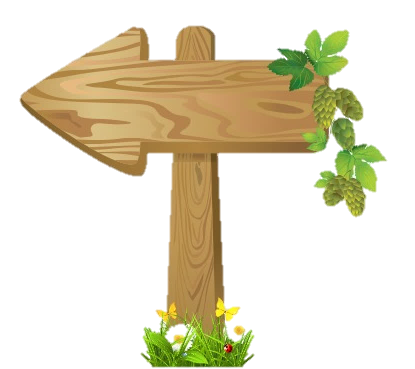 1.走人行横道，靠路右边走。
2.走人行横道、天桥，不随意横穿马路。
3.注意道路和车辆信号，服从交通管理。
4.不在车行道、桥梁、隧道上追逐、
   玩耍、打闹。
5.不能穿越、攀登、跨越道路隔离栏。
6.不要在铁路道轨上行走、玩耍、
   横穿铁路和钻火车。
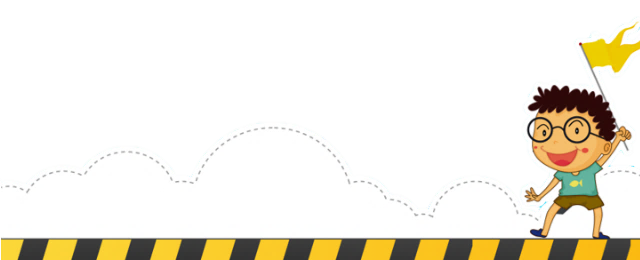 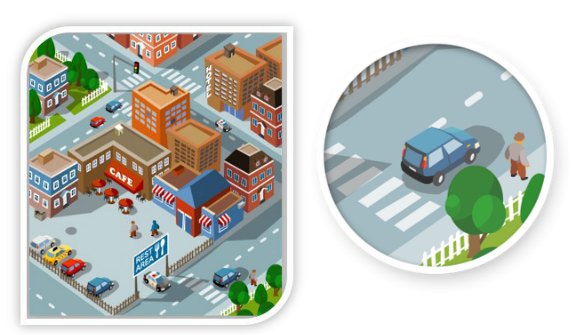 走人行横道，靠路右边走。
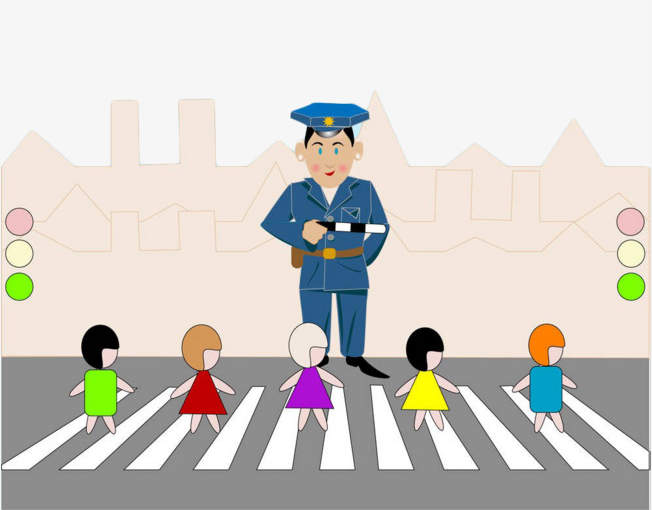 不随意横穿马路。
请走人行横道
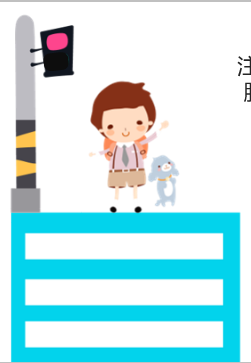 注意道路和车辆信号，
 服从交通管理
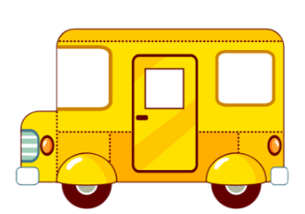 有秩序的排队等待校车
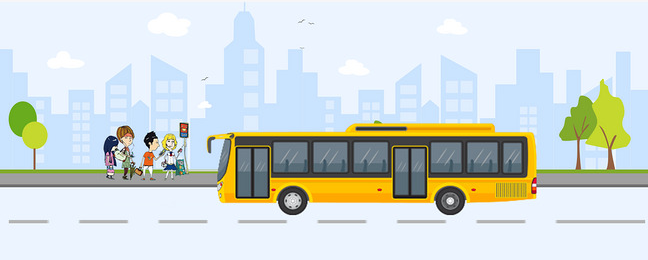 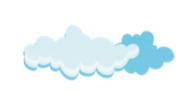 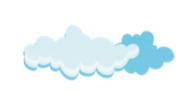 严禁在行车道、桥梁、隧道上
追逐、玩耍、打闹。
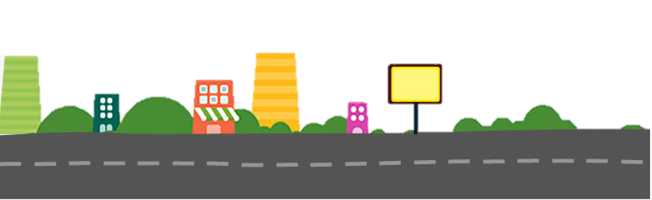 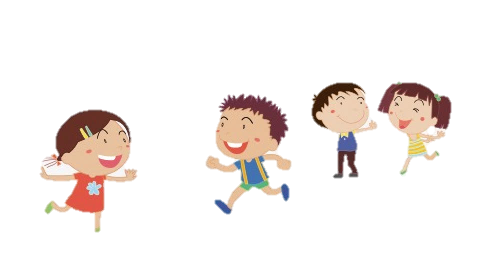 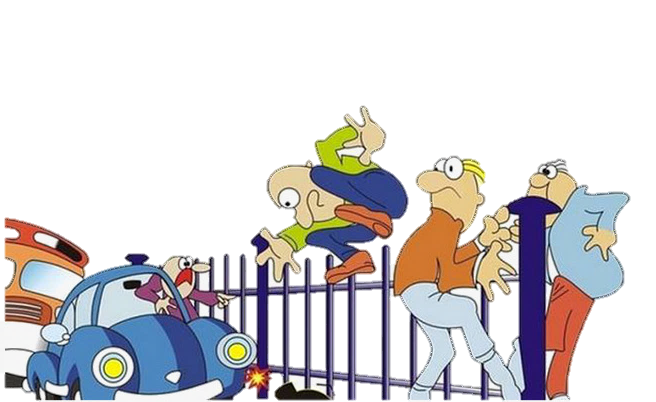 禁止穿越、攀登、跨越道路隔离栏
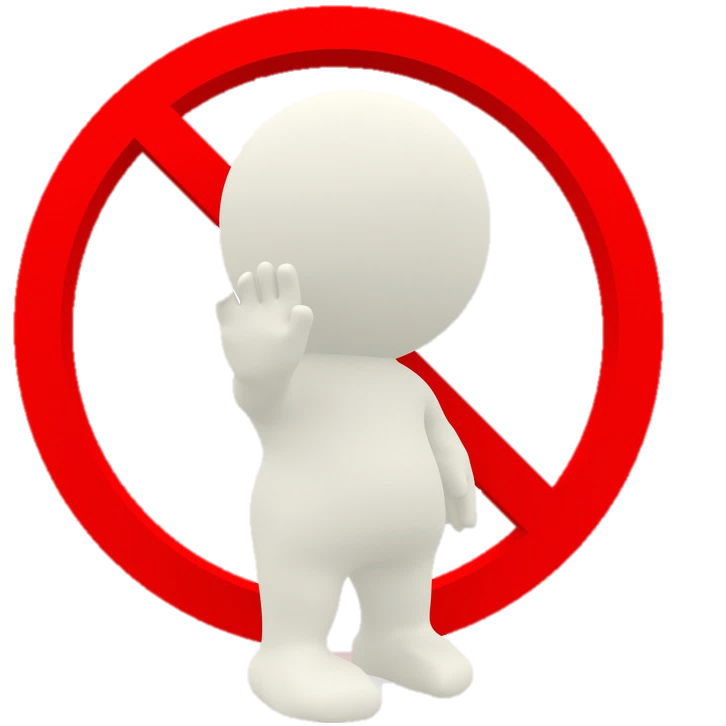 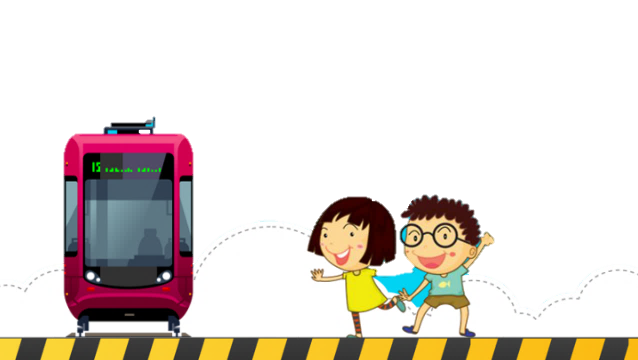 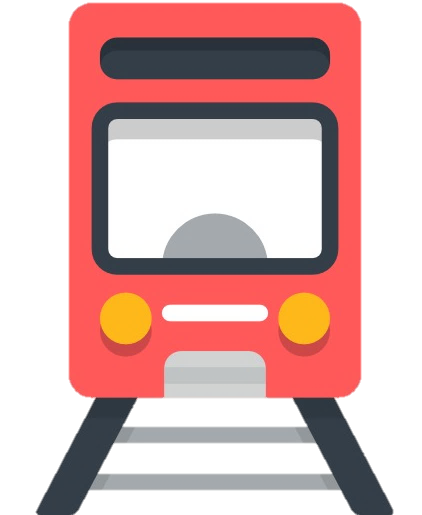 不能在铁路道轨上行走、玩耍。
也不能横穿铁路和钻火车。
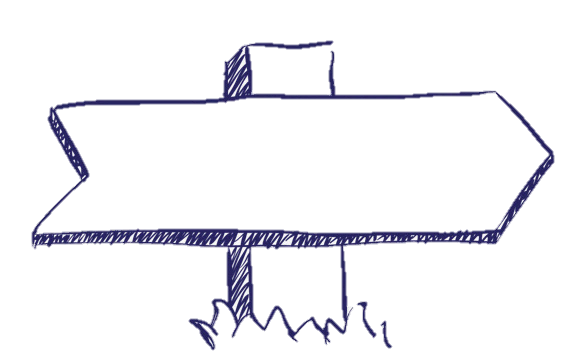 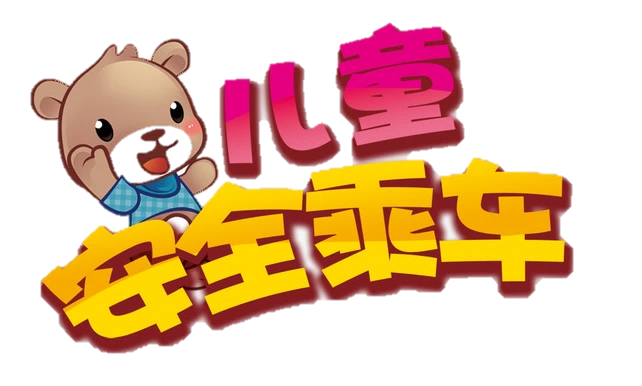 乘车安全
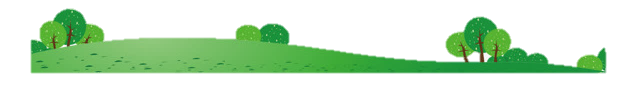 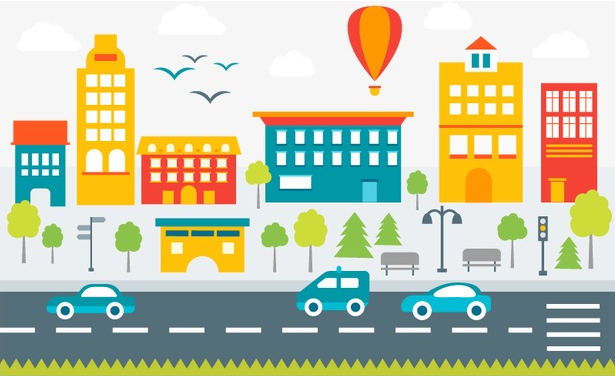 安全警钟
据有关调查显示，我国小中学生
因意外死亡的人数平均每天就有
四十多人，这意味着每天就有一
个班级的学生消失！触目惊心的
数字给我们敲响了安全警钟！
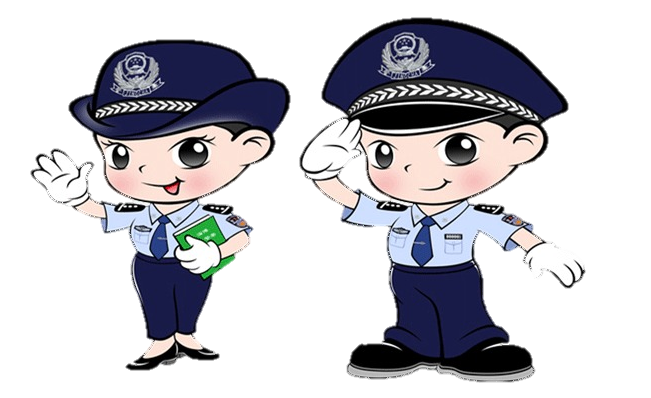 儿童乘车建议使用安全座椅，或使用适合其身高、年龄的安全带。
不可以让家长抱着乘车。
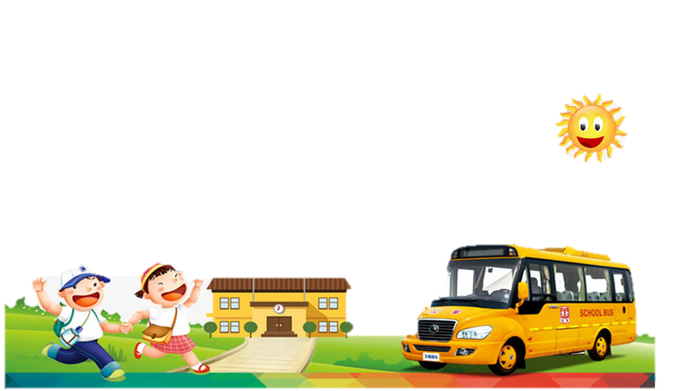 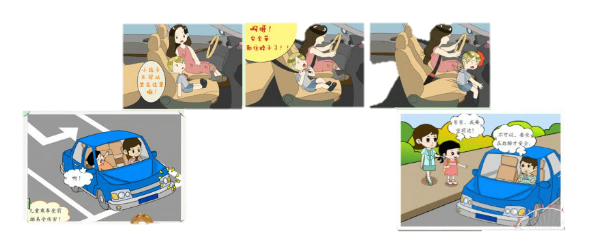 儿童不要坐在副驾驶座位
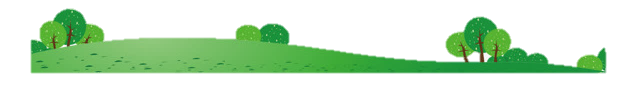 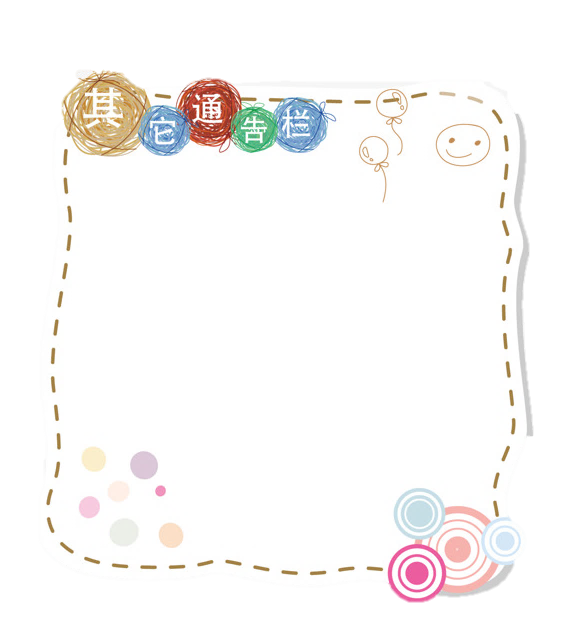 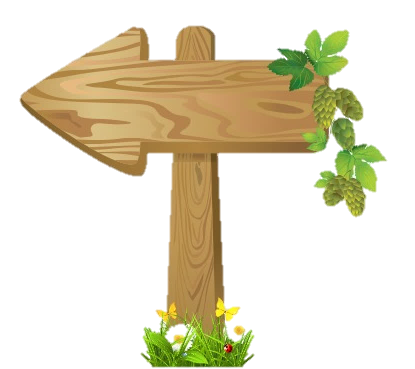 1.走人行横道，靠路右边走。
2.走人行横道、天桥，不随意横穿马路。
3.注意道路和车辆信号，服从交通管理。
4.不在车行道、桥梁、隧道上追逐、
   玩耍、打闹。
5.不能穿越、攀登、跨越道路隔离栏。
6.不要在铁路道轨上行走、玩耍、
   横穿铁路和钻火车。
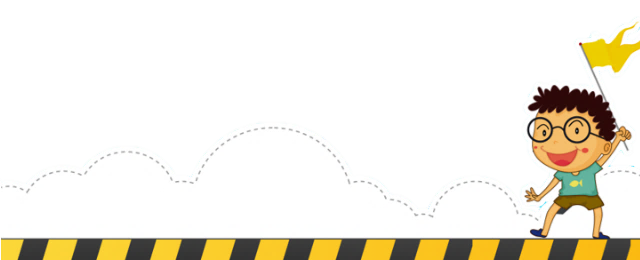 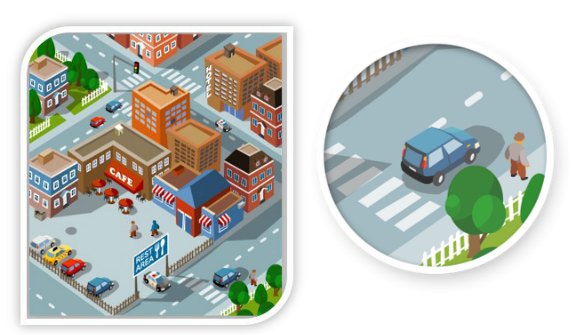 走人行横道，靠路右边走。
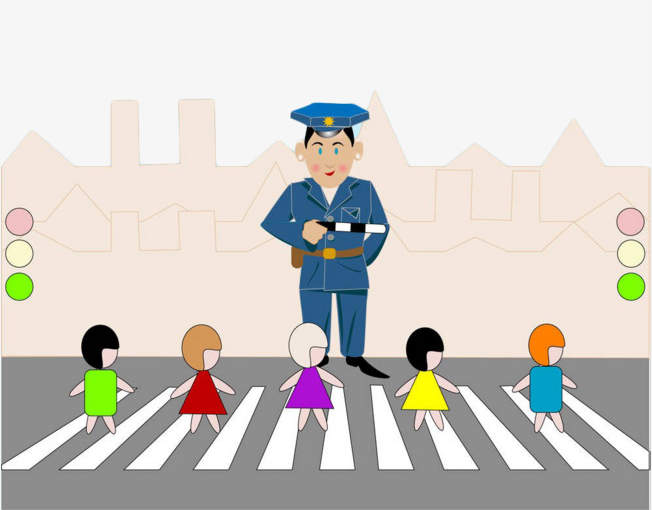 不随意横穿马路。
请走人行横道
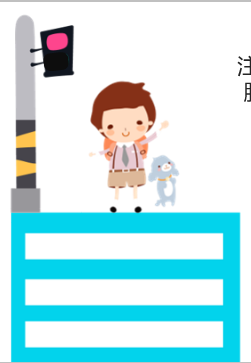 注意道路和车辆信号，
 服从交通管理
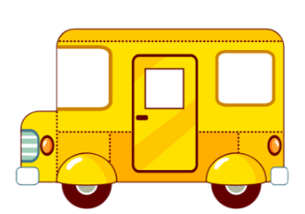 有秩序的排队等待校车
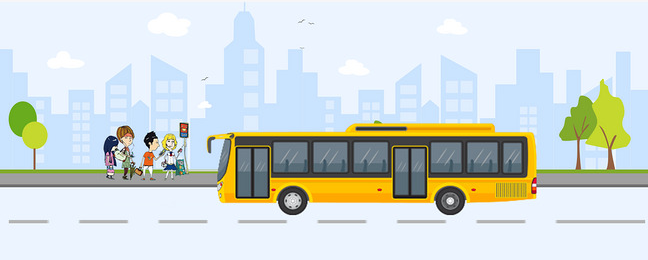 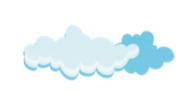 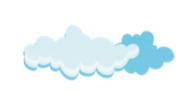 严禁在行车道、桥梁、隧道上
追逐、玩耍、打闹。
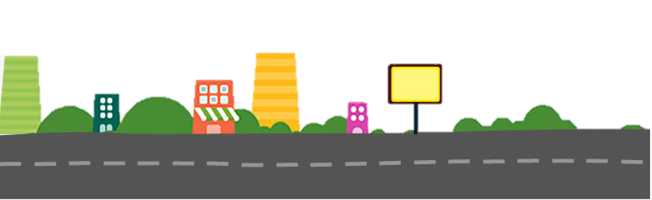 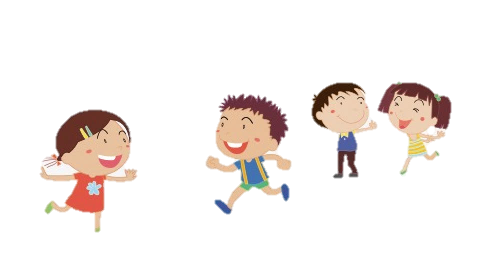 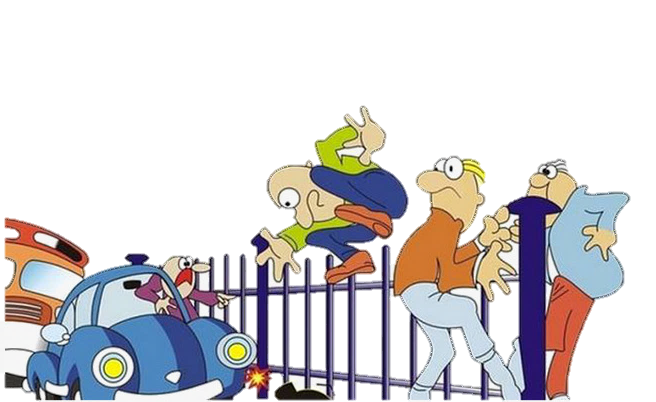 禁止穿越、攀登、跨越道路隔离栏
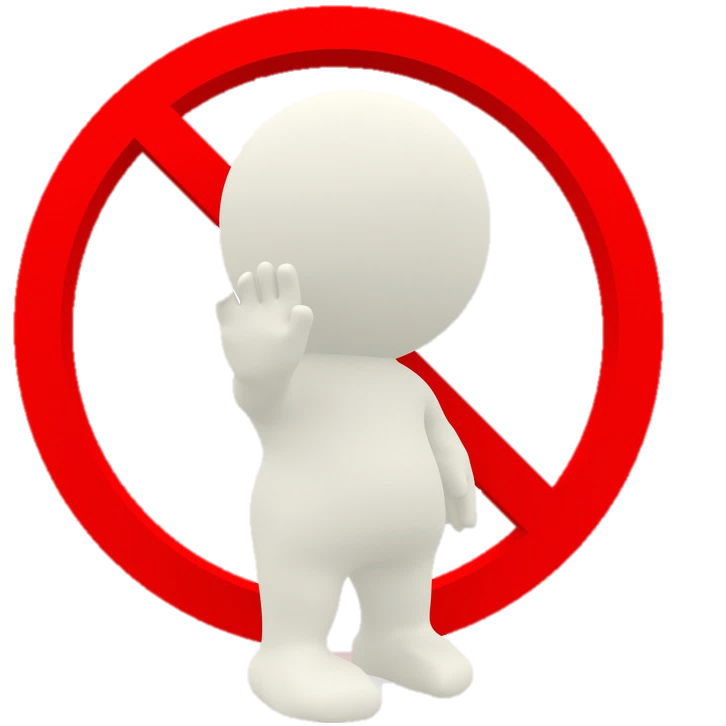 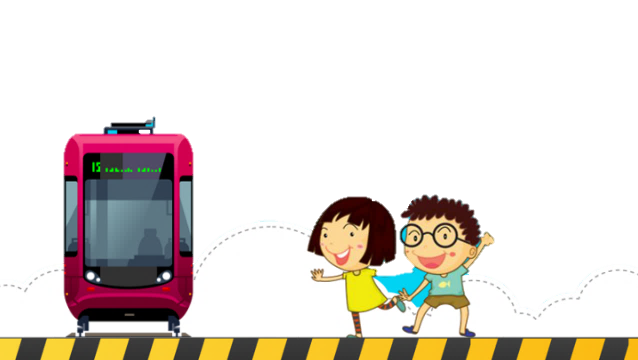 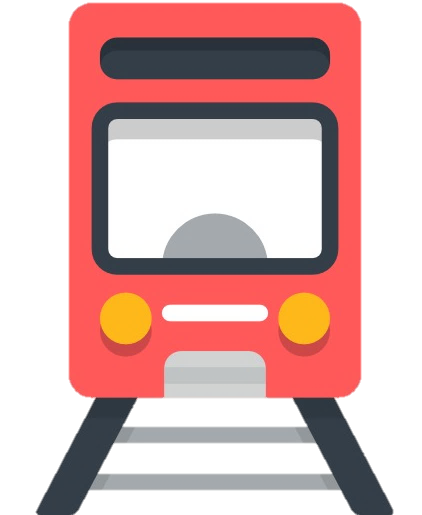 不能在铁路道轨上行走、玩耍。
也不能横穿铁路和钻火车。
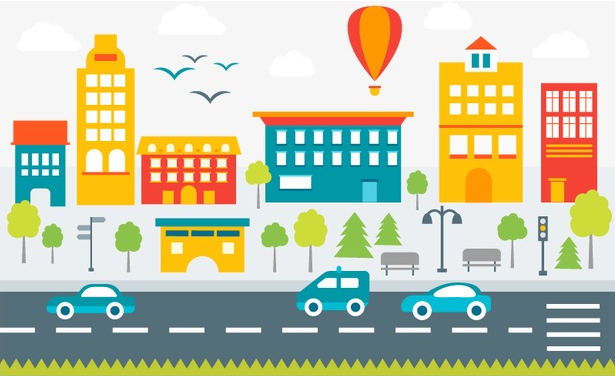 安全警钟
据有关调查显示，我国小中学生
因意外死亡的人数平均每天就有
四十多人，这意味着每天就有一
个班级的学生消失！触目惊心的
数字给我们敲响了安全警钟！
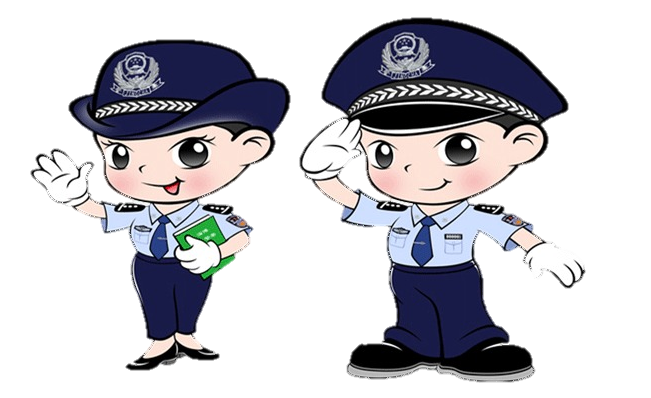 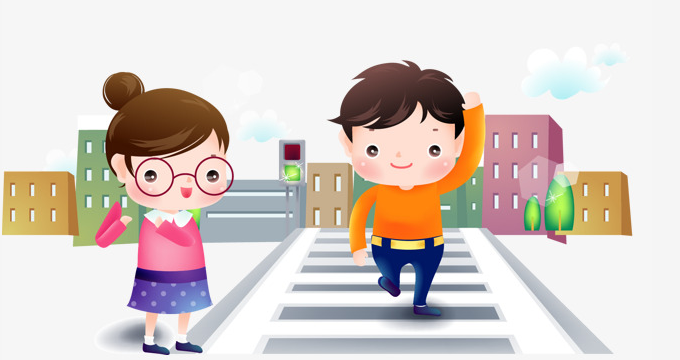 幼儿道路交通安全PPT
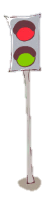 组国花朵    快乐成长